Domestiquer le rêve technologique, sortir du somnambulisme
15e Congrès de Psychiatrie française, Lyon, 1er décembre 2023
Gaëtan Absil
UR LABOCS 
Laboratoire pour le Changement Social, Haute Ecole Libre Mosane (Liège)
LASC
Laboratoire d’Anthropologie Sociale et Culturelle, ULiège
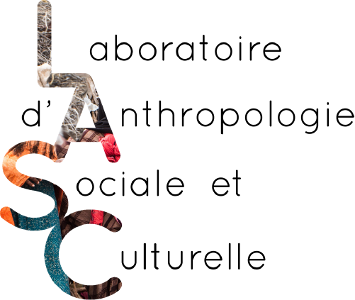 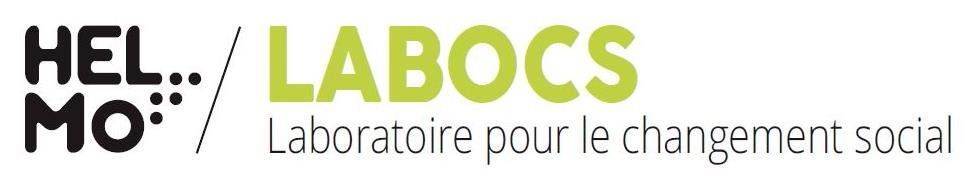 Plan
IT4anxiety, un projet européen d’e-santé mentale
Méthodologie : évaluation et recherche doctorale
Cadre théorique
Questionnement
Citadelles Cyborg et transition
Conclusion
G. Absil, UR LABOCS, HELMo
2
Le projet IT4anxiety
IT4Anxiety accompagne la mise en place de solutions innovantes visant à réduire l'anxiété des patients souffrant de troubles mentaux.
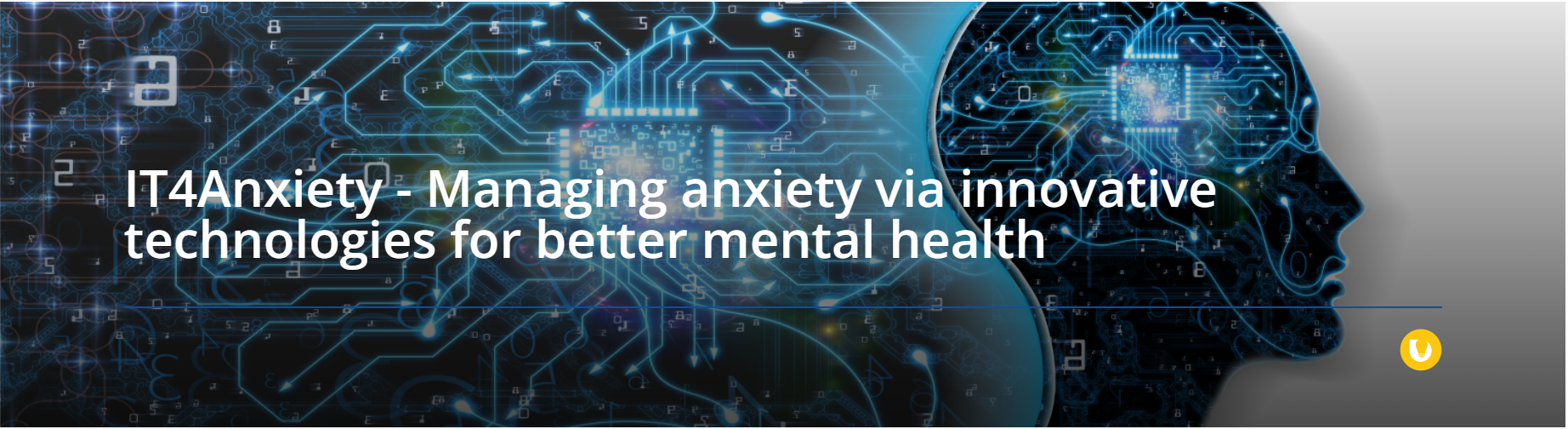 IT4Anxiety - Managing anxiety via innovative technologies for better mental health | Interreg NWE (nweurope.eu)
G. Absil, UR LABOCS, HELMo
3
Le projet IT4anxiety
Belgique-Wallonnie (Centre Neuro psychiatrique Saint Martin, Haute Ecole de la Province de Namur, Namur-Europe Wallonie asbl)
France (GAC Group, EPSM Lille Métropole – Centre collaborateur OMS)
Pays bas (Vrije Universiteit Amsterdam)
Allemagne (Evangelishes Klinikum Bethel)
Royaume-Unis (Université d’Ulster)
Luxembourg (Agence pour la coopération Europa Afrique)
Partenariat hétérogène : entrepreneurs (Start-up), des cliniciens, des chercheurs, des associations de patients/aidants proches
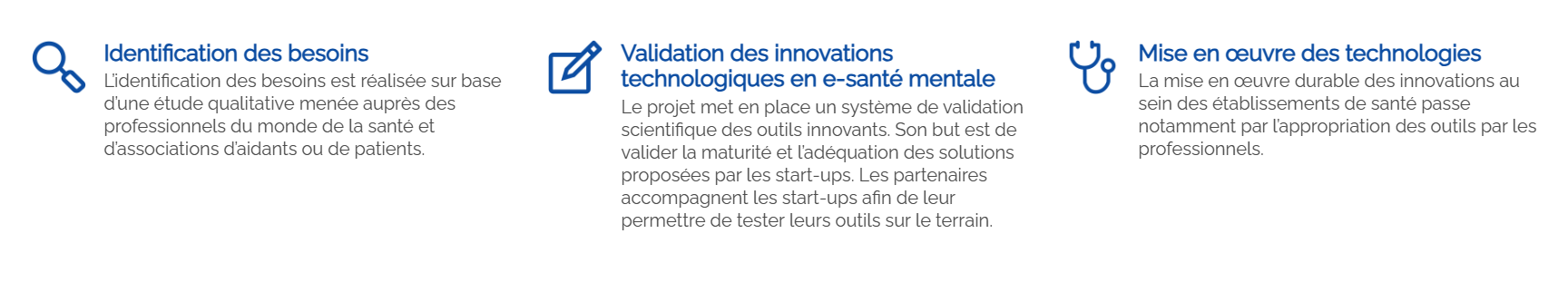 G. Absil, UR LABOCS, HELMo
4
Méthodologie : Evaluation transversale et recherche doctorale
Observer le projet en train de se faire par une méthode ethnographique (observation, observation participante, conversation de terrain, entretiens semi-structurés, collectes de traces)


Pour mettre en place une évaluation transversale co-produite
Objectif co-produire les questions d’évaluation, les critères, …
Pour documenter une recherche doctorale en anthropologie (de la médecine) sur l’e-santé mentale appliquée à l’anxiété
Objectif rencontrer des dispositifs d’e-santé mentale appliqués à l’anxiété
G. Absil, UR LABOCS, HELMo
5
Cadre théorique
Agamben, Giorgio. 2007. « Qu’est-ce qu’un dispositif?, trad ». Martin Rueff, Paris, Payot et Rivages.
Lock, Margaret M., et Vinh-Kim Nguyen. 2018. An anthropology of biomedicine. John Wiley & Sons
Downey, Gary Lee, et Joseph Dumit. 1997. Cyborgs & citadels: anthropological interventions in emerging sciences and technologies. University of Washington Press.
Haraway, D. 2007. « Manifeste cyborg et autres essais: sciences, fictions, féminismes, anthologie établie par Allard, L ». D. Gardey et N. Magnan, Paris: Exils Éd.
G. Absil, UR LABOCS, HELMo
6
Questionnement
Comment sortir du somnambulisme technologique ?

1. Le projet IT4anxiety comme citadelles cyborg 


2. La transformation du projet et réforme de la citadelle
G. Absil, UR LABOCS, HELMo
7
D’une citadelle Zoe-Cyborg à une citadelle Bios-cyborg
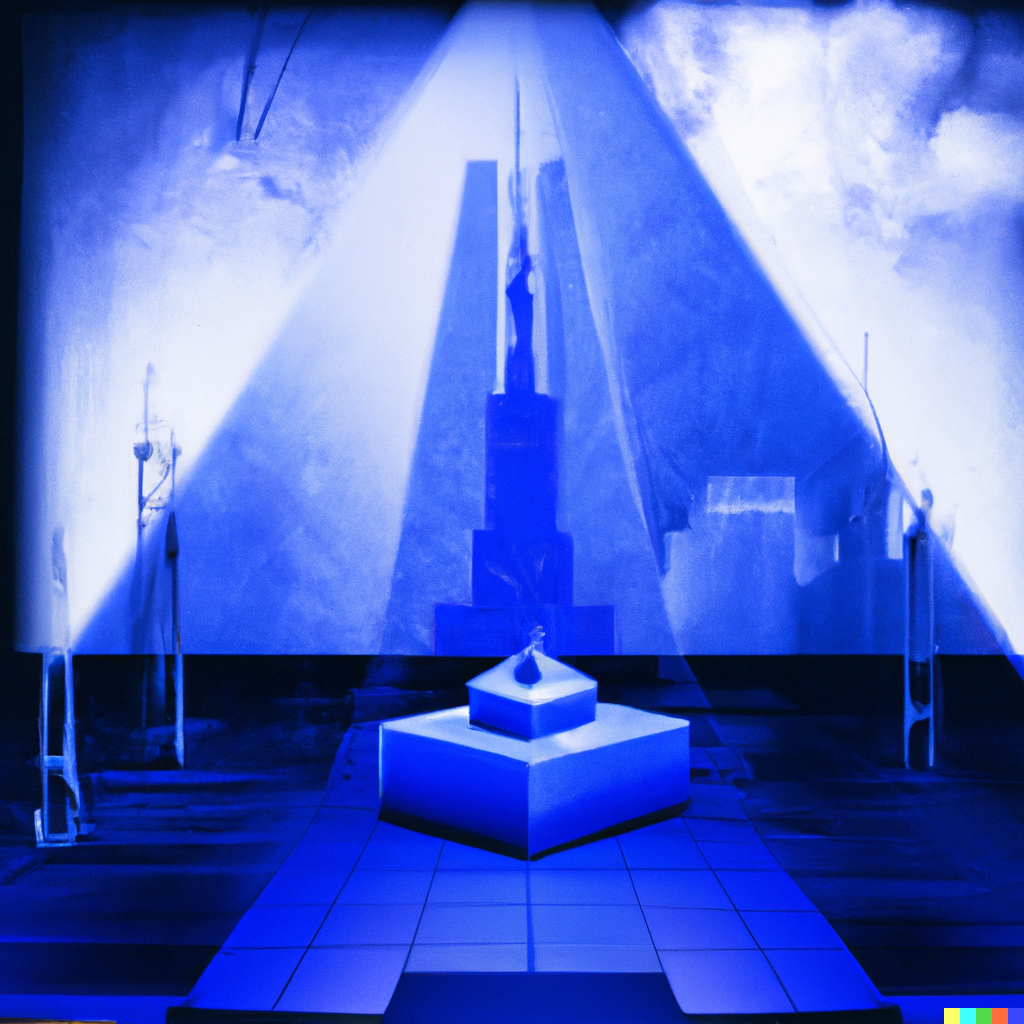 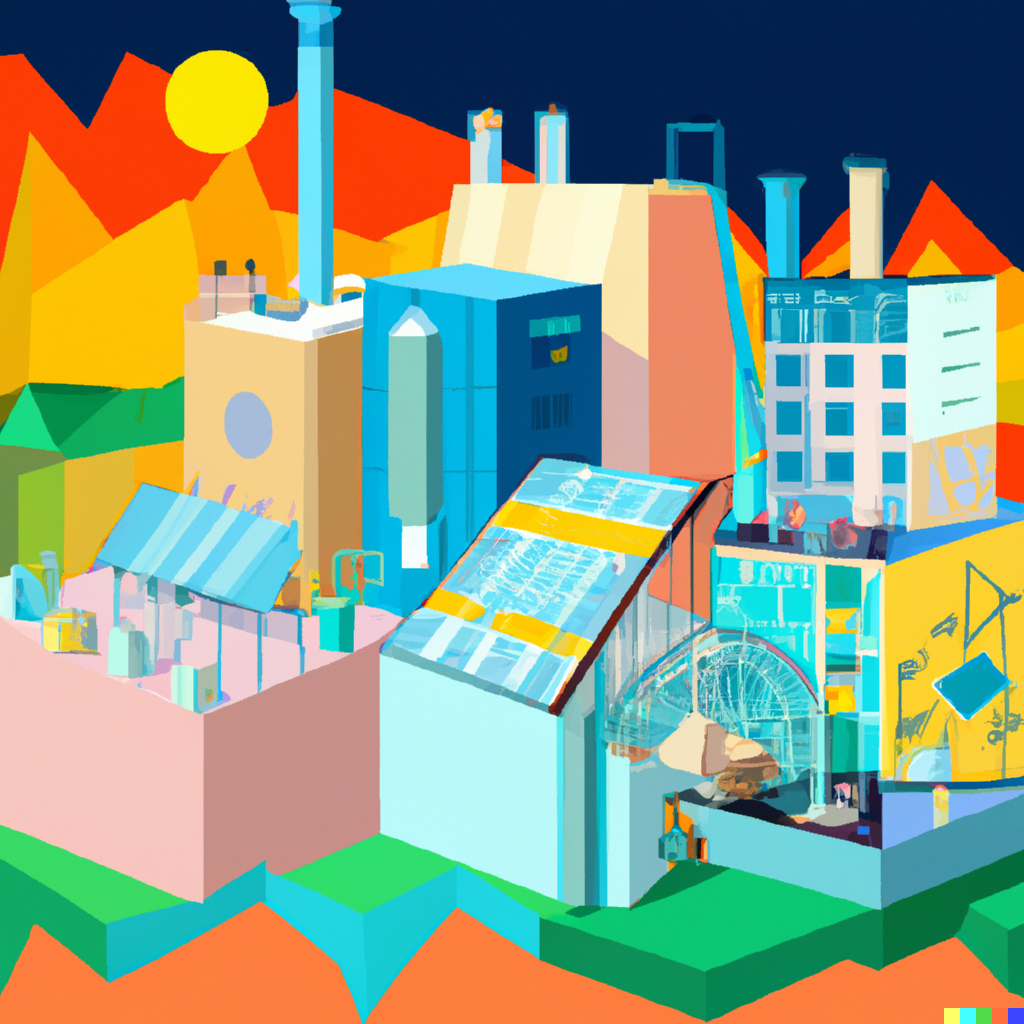 G. Absil, UR LABOCS, HELMo
8
G. Absil, UR LABOCS, HELMo
9
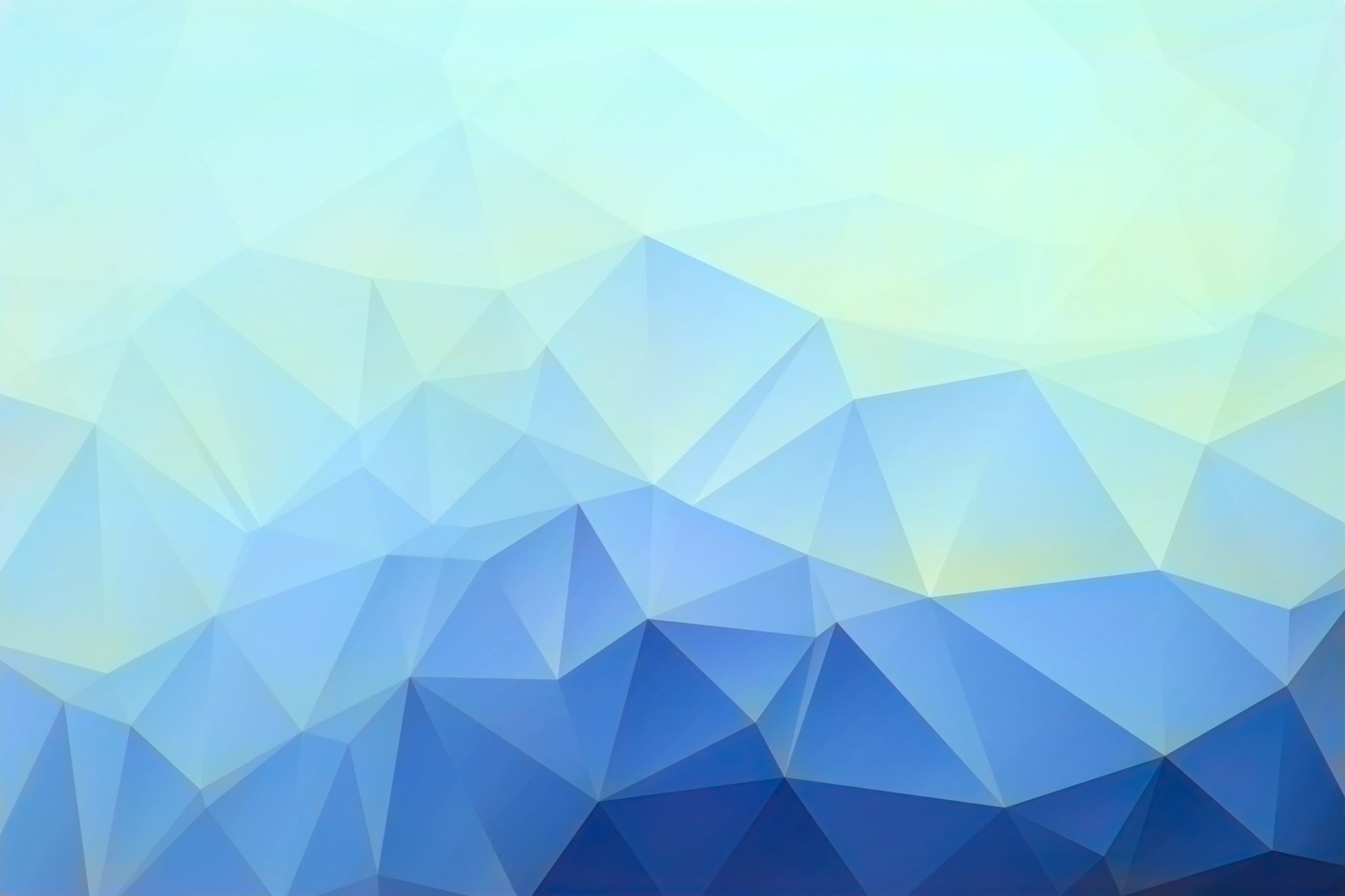 Passer du Zoe au Bios pour sortir du somnambulisme
G. Absil, UR LABOCS, HELMo
10
Ramener des « cultures » et des « sociétés » ?
Agir/avec/dans/aux alentours des citadelles-cyborgs pour sortir du somnambulisme technologique
Faire une place à la diversité des points de vue à égalité de pouvoir
Co-créer mais sans simplifier (tenir compte des inégalités sociales de santé)
Prendre le temps nécessaire à la rencontre de l’autre dans le projet
Oser parler des technologies avec un vocabulaire « profane » car elles ne sont pas « sacrées »
Envisager les dispositifs comme des agents sociaux en interaction avec leur(s) environnement(s)
Positionner la santé publique par rapport au risque de marchandisation
Positionner les sciences sociales et humaines par rapport au risque de médicalisation des problèmes sociaux
G. Absil, UR LABOCS, HELMo
11
Merci pour votre écoute
https://www.helmo.be/labocs
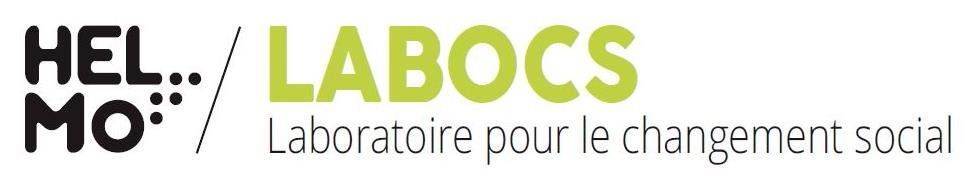 G. Absil, UR LABOCS, HELMo
12